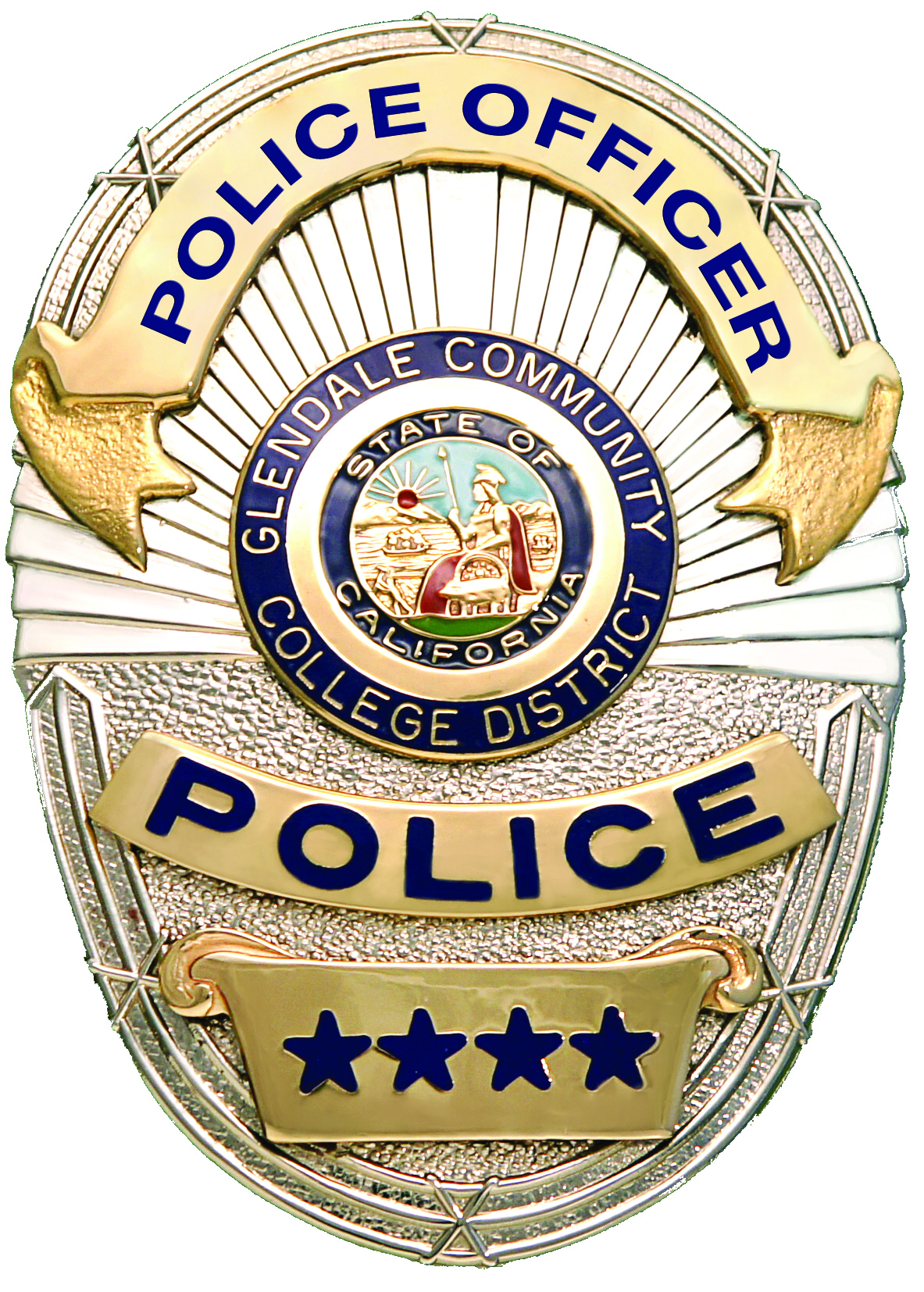 Safety, Security, Service, and Emergency Plans
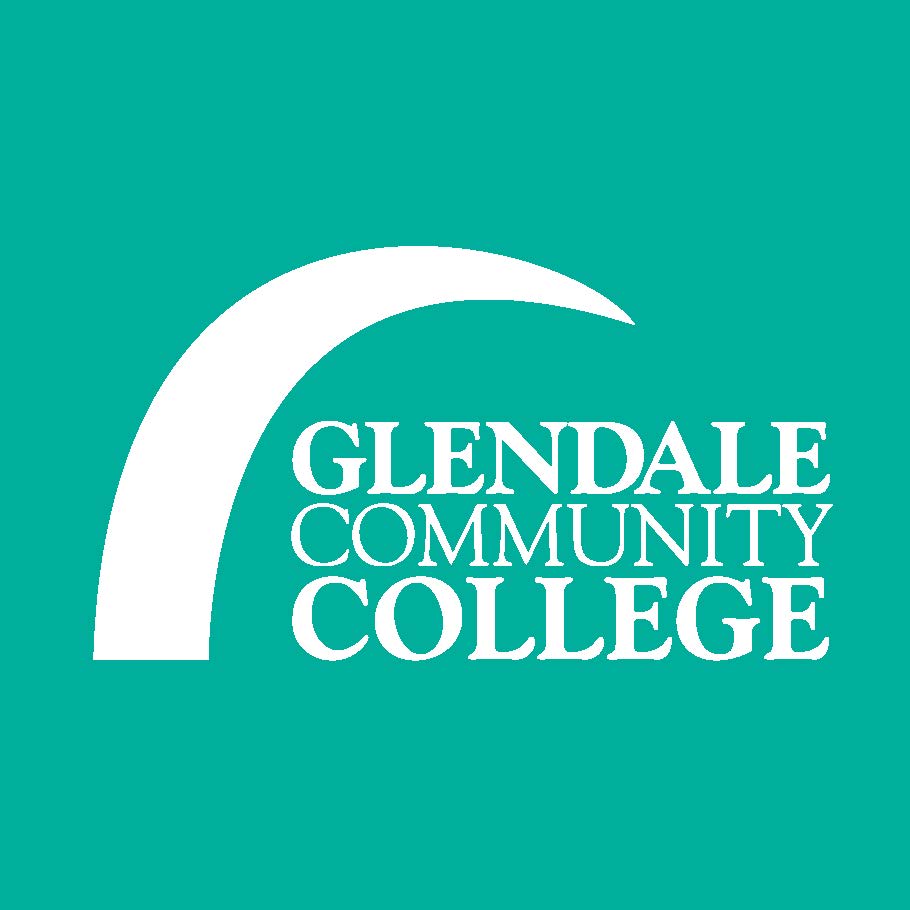 Gary J. Montecuollo
Chief of police
July 21,2015
Presentation Overview
Campus safety mission
Training for emergencies
Snapshot – calls for service
Goals for the future
Campus Safety Mission
Commitment to student learning and success

 Public safety service to the campus   community
Security on Campus
Duties
Education
Enforcement
Emergency preparedness
Investigation
Networking
Planning
Reporting
Safety
Security
Training
Structure
 1 Chief
 2 Sergeants
 4 Officers
3 Vacant officer positions
    (2 replacement, 1 new)
 3 Dispatchers
 22 Cadets
Safety and Security Highlights
Clery Compliance
Emergency Procedures Guide Revision
Emergency Notification Upgrade
Emergency Plan Rewrite

Training for Campus Community
Training Police Dept. Staff 
Behavioral Intervention Team
CERT Training for employees/staff
Additional Highlights
Technology upgrade with GPD radio system
Sexual Assault/Stalking campaign with HR
Signage and roadway repair

GCCPD – GPD M.O.U. update
Vehicle fleet upgrade
Regional partnerships
Emergency Preparedness Campus Wide Training
Emergency Preparedness for Employees/Students
Presentations to all Divn.’s/Dept.’s in 2013-2014
Student presentations and orientations

Building Evacuation/Shelter-in-Place
16 presentations in 2013
14 presentations in 2014

Earthquake/Bomb-Threat/Suspicious Package Training 
8 presentations in 2015
5 additional presentations scheduled
State Chancellor’s Office Required Training (completed)
Annual Table Top Exercises
		Annual Evacuation Drills
		NIMS – National Incident Management System
		ICS 100 HE – Incident Command System for 				Higher	Education
		ICS 200- Incident Command System
		IS 800.B – National Response Framework
		SEMS Introduction- Standardized Emergency 				          Management System
State Chancellor’s Office Required Training (to be completed)
Emergency Operation Center (SEMS)
		Executive Manager Training (SEMS)
		ICS 300 Intermediate ICS Training
		ICS 400 Advanced ICS Training
		ICS 402 Senior Official Overview (NIMS)
Overall Mission:Student success and public safety
GOALS:
Hire 3 Police Officers (2 replacement, 1 new position)
Completion of required training (include full scale exercises)
Message signs for parking areas
Security cameras for the campus
Technology upgrade (dispatch upgrade, server upgrade)